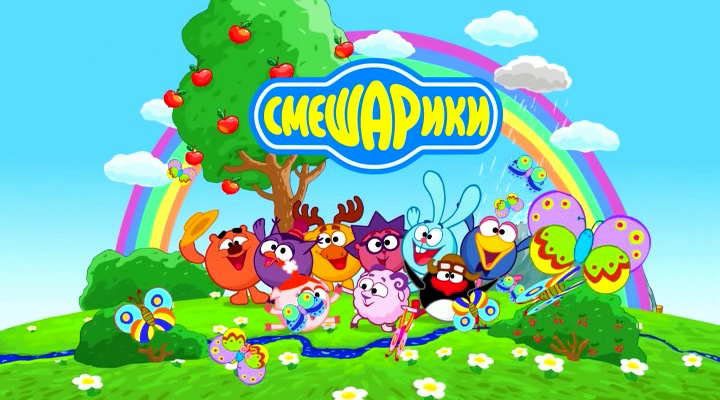 МБДОУ «Добрянский детский сад № 8» Списочный состав: 22 человека
 Возраст детей 3 – 4 года
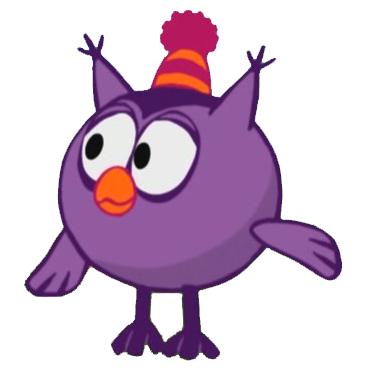 Педагоги: Лобанова Е.А. 
                    Тиунова Л.А.
Ведущая цель учебного года -  Социализация детей в условиях детского коллектива (т.е. усвоения ребёнком определенной системы знаний и умений, образцов поведения, социальных норм и ценностей)
Цель была достигнута за счёт:
* бесед с детьми о дружбе, отношениях друг к другу
*чтение художественной литературы
* занятий по нравственному воспитанию 
* сюжетно – ролевой игры (она дает возможность безопасного проигрывания различных трудных, неоднозначных конфликтных ситуаций, знакомит детей с окружающим миром)
*внедрение   «Дня вежливости»
ФГОС в нашей группе
Работа по внедрению стандартов:
 - родительское собрание «Внедрение ФГОС в ДОУ» Цель: знакомство родителей с особенностями построения образовательного процесса на первой ступени дошкольного образования в соответствии с требованиями ФГОС ДОУ. 
Создание презентации «Федеральный государственный образовательный стандарт дошкольного образования» 
 создание папки – передвижки для родителей и оформление стенда на тему «Родителям о законе «Об образовании в РФ. ФГОС в ДОУ»
Презентация "Взаимодействие ДОУ с родителями воспитанников в рамках ФГОС» 
Изучение метод. литературы по теме «Федеральный государственный образовательный стандарт дошкольного образования» 
Перспектива дальнейшей работы - продолжать активное сотрудничество с родителями.
Анализ профессионального роста
Лобанова Е.А.
*Освоено участие в он – лайн семинарах
*Достигнута позитивная динамика учебных достижений 
* Получилось организовать методическую работу по взаимодействию детского сада с семьёй
*Планирую достигнуть высшей категории (перспектива роста)
Тиунова Л.А.
*Участие в ППО педагогов раннего возраста (освоено)
*Достигнута I катего-рия
*Получилась положительная работа по блочно-тематическому планированию
*Планирую достигнуть высшей и категории
Итоги мониторинга
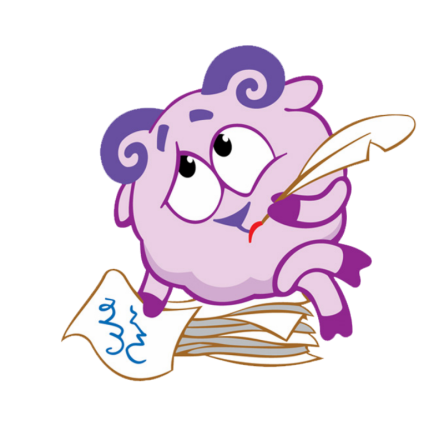 Кружковая  деятельность
«Естественно - научная деятельность с детьми младшего дошкольного возраста»
Запланировано: 18 занятий (т.е. по 2 занятия в месяц)
Проведено: 18 занятий 
Основное содержание исследований: природные явления (ветер, снегопад, солнце, вода, почва); материалы (песок, бумага, дерево, камень, магнит); мир растений (способы выращивания
из луковицы, из семян, способы изменения цвета растения).
                                          Посещаемость: 22 человека
Достижения детей
 1.  Участие в проекте «Акция 02» – диплом I степени

 2. Всероссийский творческий конкурс                                                                                                                             «Подарок маме » - 2 диплома I степени + 8 сертификатов

3. Всероссийский творческий конкурс                                                                                                                             «Ёлочка - красавица»  - 10 сертификатов
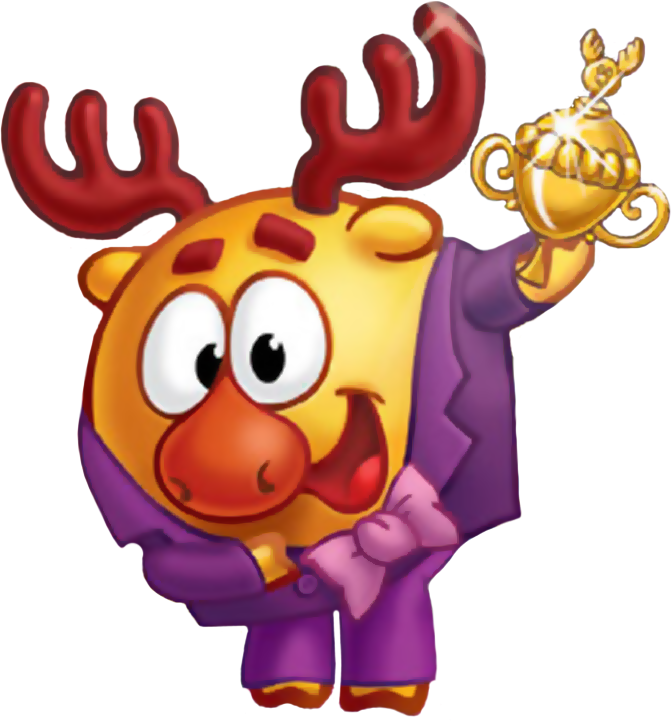 4. Проведение конкурса «Лучшая кормушка» –                2 диплома I степени

5. Участие в конкурсе «Мир прекрасного творения» – сертификаты (8 человек)

6.Участие во Всероссийском конкурсе «Открытка ветерану» - 10 человек

7. Участие в акции, посвященной 70 – летию Победы «Письмо ветеранам»  - благодарственное письмо – 10 человек

8. Участие в проекте «Лисенок 2014» – 2 диплома II степени и благодарственное письмо
Достижения педагогов
Тиунова Л.А.
Лобанова Е.А.
Результаты мониторинга – высокий уровень 23% (Лобанова Е.А., Тиунова Л.А.)
Участие в круглых столах (он – лайн семинары) от журнала «Современное дошкольное образование»
Участие во Всероссийских конкурсах и присуждение призовых мест (благодарственные письма и грамоты, сертификаты педагогам)
Публикации по кружковой деятельности (сайты и метод. литература)
Создана страничка нашей группы на  сайте.
1. Результаты мониторинга – высокий уровень 23% (Лобанова Е.А., Тиунова Л.А.)
2. Участие во Всероссийских конкурсах и присуждение призовых мест (благодарственные письма и грамоты, сертификаты педагогам)
3. ППО педагогов групп раннего возраста (72 часа) – сертификат
4. Присвоена I квалификационная  категория
Перспектива на 2015 – 2016 учебный год
Планирование организации мастер – классов для родителей «Волшебство своими руками»
Участие в детских проектах, творческих конкурсах, фестивалях.
Коррекционная работа с детьми, чей уровень развития ниже среднего.
4. Проведение мероприятий, направленных на безопасность детей (спортивные соревнования, развлечения)
5. Показ открытых занятий и мероприятий для родителей.